Модель организации образовательного процесса в соответствии с ФГТ
Совместная деятельность взрослого и ребенка
Самостоятельная деятельность детей
Непосредственно
 образовательная
 деятельность
Обогащенная
Развивающая 
среда
Игра
Наблюдение
Экспериментирование
Структура развивающего занятия
Мотивация
-включение ребенка в познавательную деятельность через 
игровую ситуацию
-создание ситуации успеха
-постановка цели занятия через раскрытие учебной
 задачи перед детьми
     Открытие нового материала
-восприятия З.У.Н, явл. основой для открытия нового знания
-акцентирование внимания на затруднениях через
-столкновения знания с незнанием
-выдвижение идей
-выбор целей, игровые ситуации, задании в тетрадях
     Итог
-фиксация в речи детей новых знаний
-осмысление достижений
самооценка
1
2
3
Художественное творчество
интегрируется с 
образовательными областями:
«Познание»
«Художественная литература»
«Музыка»
«Социализация»
«Коммуникация»
«Труд»
со средней группы
Художественное творчество
1.Приобщение к изобразительному искусству
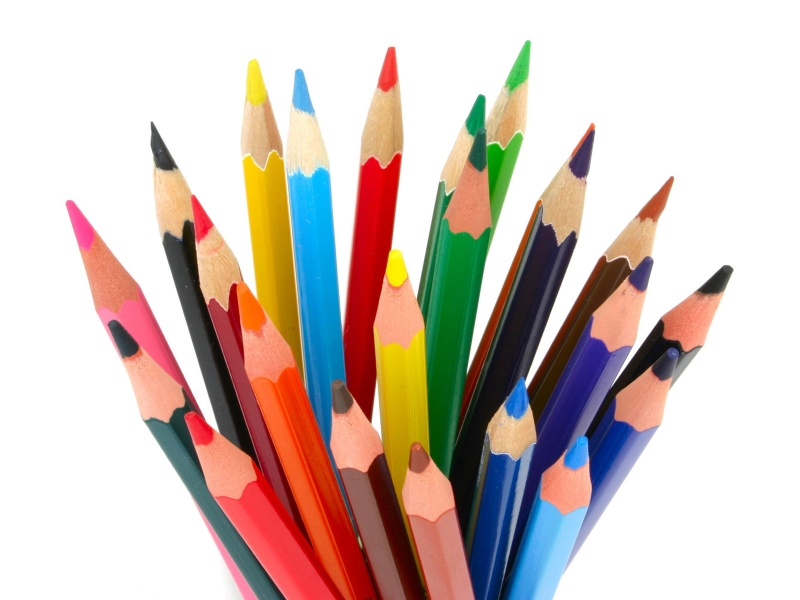 2.Художественная деятельность и детское творчество
2 младшая группа
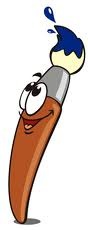 Приобщение к изобразительному искусству
Народные игрушки и предметы промысла
Иллюстрации, живописные картины
Художественная деятельность и
 детское творчество
1.Формировать у детей умение правильно держать 
карандаш, кисть. Аккуратно набирать краску на кисть.
Снимать лишнюю краску, промывать кисть и
 использовать салфетку для обсушивания.
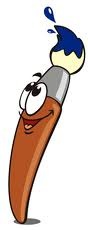 2.Различать и называть основные цвета и некоторые 
оттенки.
3.Создавать простейшие изображения(предметные,
сюжетные и декоративные)на основе линий, штрихов,
пятен и простых форм.
Средняя  группа
Приобщение к изобразительному искусству
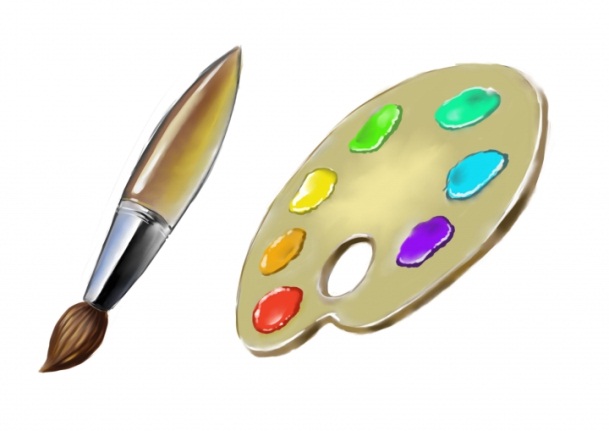 Декоративно-прикладное искусство
Графика
Живопись
Скульптура
Архитектура
Посещение музея
Художественная деятельность и
 детское творчество
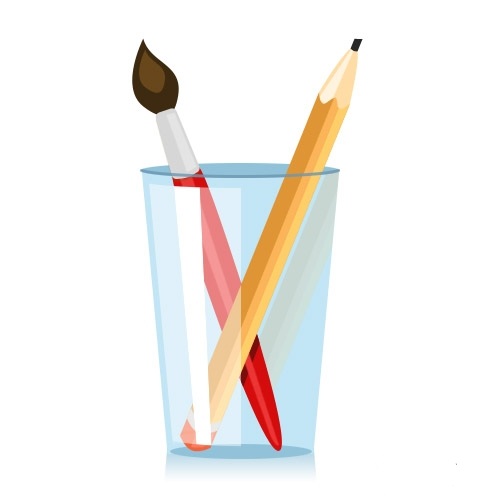 Изобразительно-выразительные умения
Технические умения
Старшая группа
Подготовительная гр.
Приобщение к изобразительному искусству
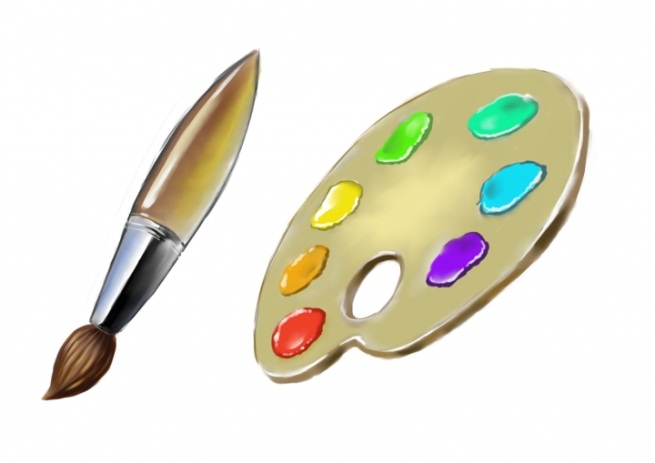 Декоративно-прикладное искусство
Графика
Живопись
Скульптура
Посещение музея
Архитектура
Живопись
портрет
натюрморт
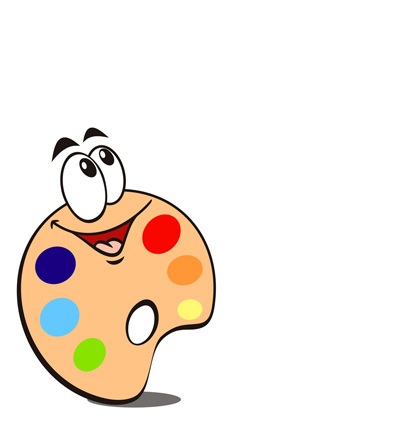 жанровая живопись
пейзаж
Художественная деятельность и
 детское творчество
Развитие компонентов изобразительной
деятельности,
творческих проявлений
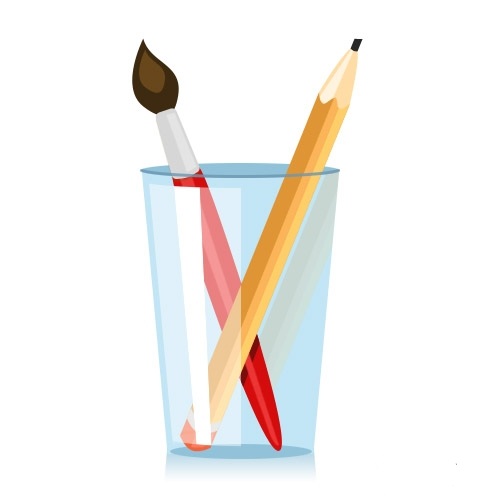 Изобразительно-выразительные умения
Технические умения
Спасибо за внимание!
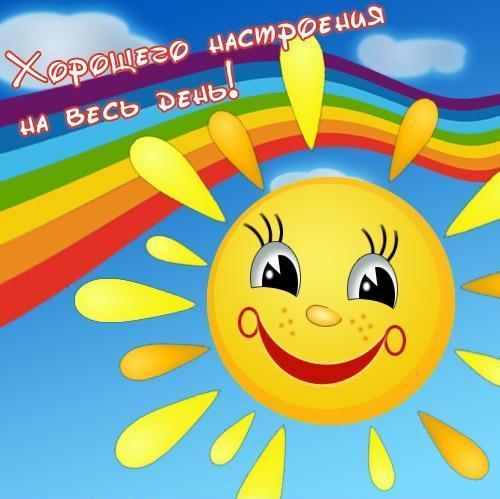